ZNÍŽENIE ANTIBIOTÍK V TALIANSKOM ODVETVÍ HYDINÁRSTVA
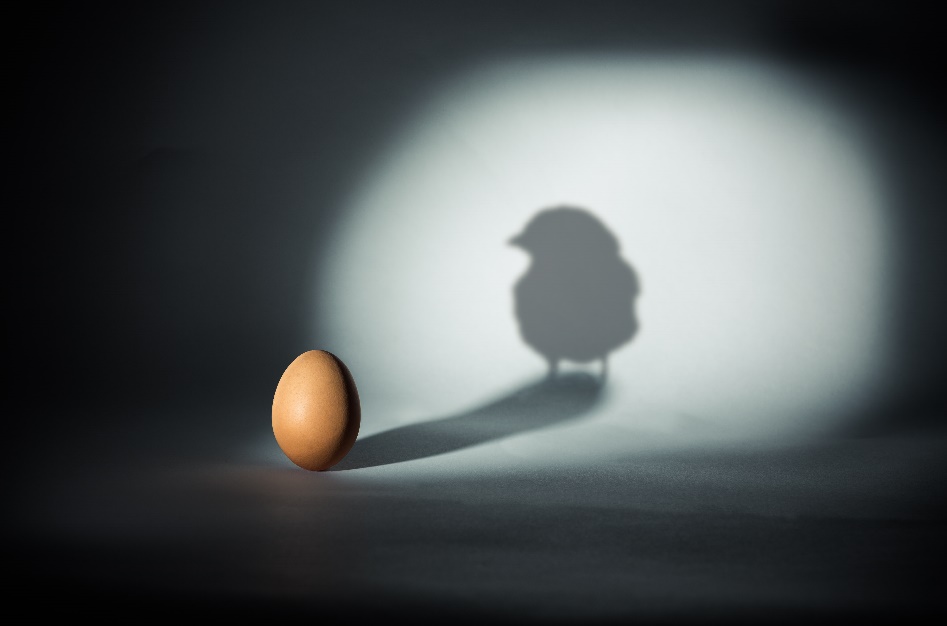 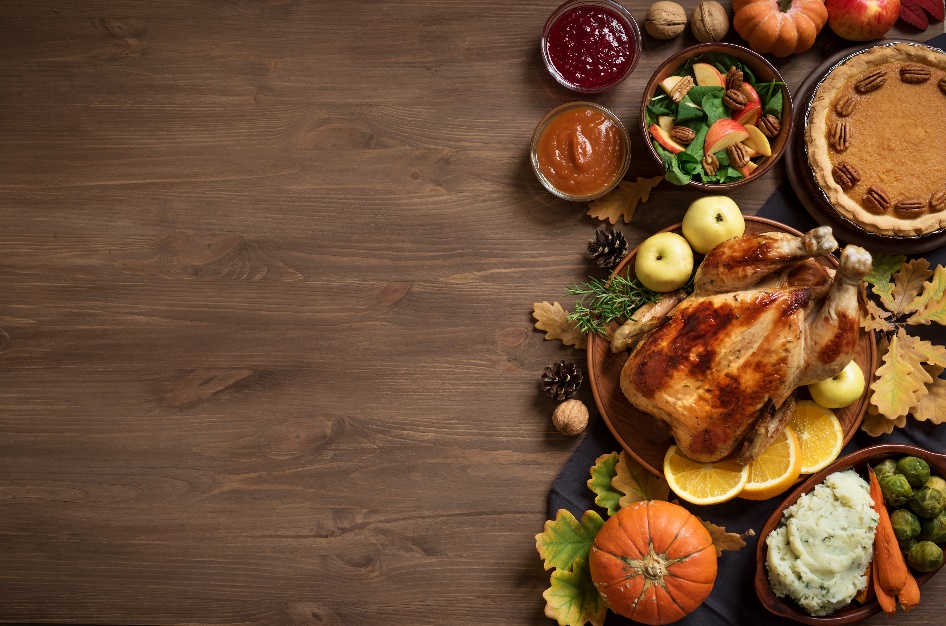 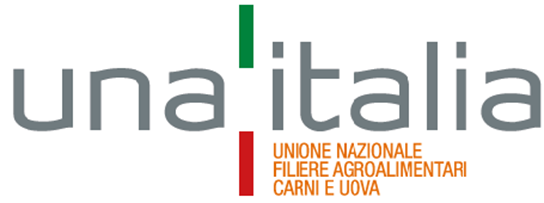 1
2
PILIERE
ZÁVÄZKY
3
VÝSLEDKY za roky 2015 – 2022
mg účinnej látky antibiotika/kg živej hmotnosti za rok
Cieľ: – 15 % →Úspech: – 39,95 %
CIEĽ DOSIAHNUTÝ S DVOJROČNÝM PREDSTIHOM
Cieľ: – 40 % →Úspech: – 50 %
2019 – v Taliansku bolo spustené používanie elektronického predpisu:
oficiálne údaje zozbierané Ministerstvom zdravotníctva v systéme „Classyfarm“ s použitím metodiky DDDVET IT (denná dávka v Taliansku)
– 96 %
– 92 %
4
ZNÍŽENIE PRE JEDNU ÚČINNÚ LÁTKU
v rámci ostatných: cefalosporíny 3. a 4. generácie – zakázané pred rokom 2011
zber údajov bol certifikovaný tretím orgánom (CSQA) do roku 2019 podľa metodiky mg účinnej látky/kg živej hmotnosti
5
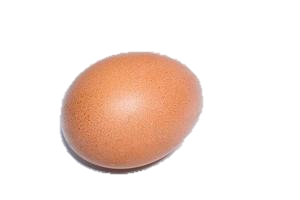 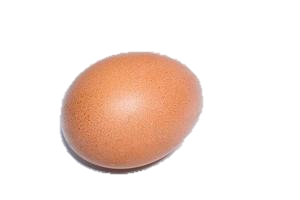 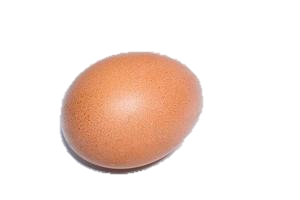 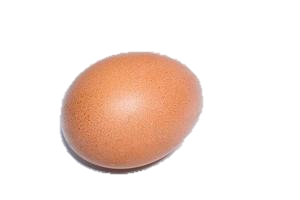 AKO?
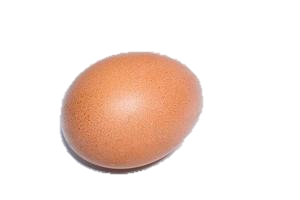 Chovatelia
Liaheň
Účinné a vhodne riadené postupy čistenia a dezinfekcie 
Predchádzanie stresovým faktorom
Výživa a riadenie krmiva: Vyberte zložky s vyššou stráviteľnosťou, nižším potenciálom zvyšovať viskozitu čriev a menším rizikom kontaminácie klostridiami alebo salmonelou.
Hniezda: kvalitné násadové vajcia sú predovšetkým čisté vajce
Odmietnuť znášku vajec na podlahu
Pracovný tok: Oddelenie čistých/znečistených priestorov
Umelé/prirodzené liahne na báze systému všetko dnu/všetko von
Inkubačná dávka podľa: 
veku kŕdľa
času držania (zamedziť > 10 dňom)
Postup dezinfekcie vajec
Prísne monitorovanie výmeny plynov T° + Rh
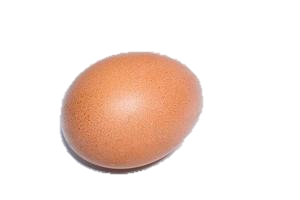 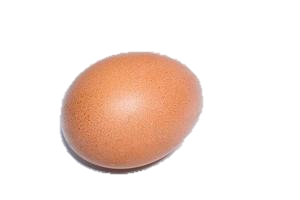 6
Ako?
Jednodňové kurčatá
Poľnohospodársky podnik určený na výkrm
Vyhýbajte sa dlhej dobe prepravy
Aplikácia vakcíny: GMP
Prísne hygienické pravidlá pre vozíky, boxy, nákladné autá a postupy pri vykladaní
Systém všetko dnu/všetko dnu
Postupy čistenia a dezinfekcie
Príprava miesta na kŕmenie: 
Čerstvá hlboká podstielka
Papiere na krmivo
Teplota podlahy
Prísne opatrenia týkajúce sa biologickej bezpečnosti
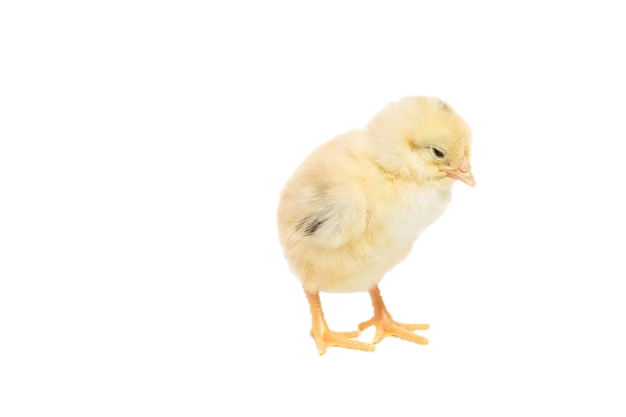 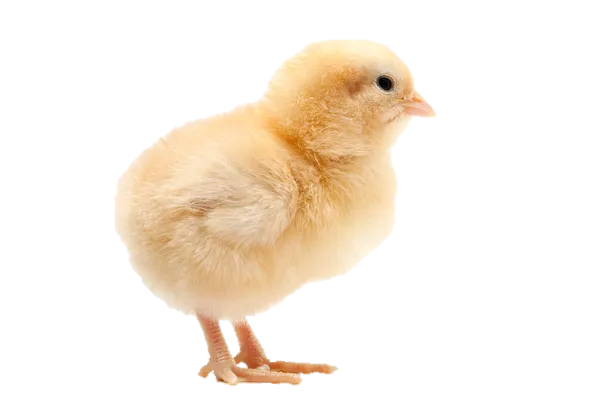 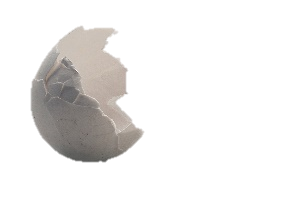 7
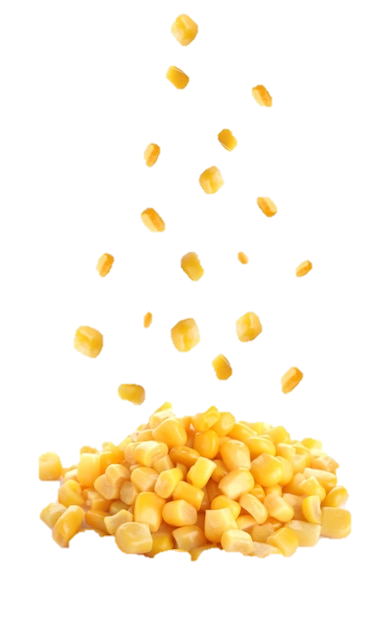 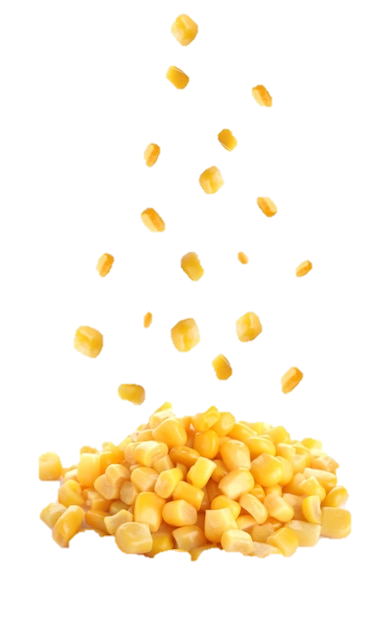 Ako?
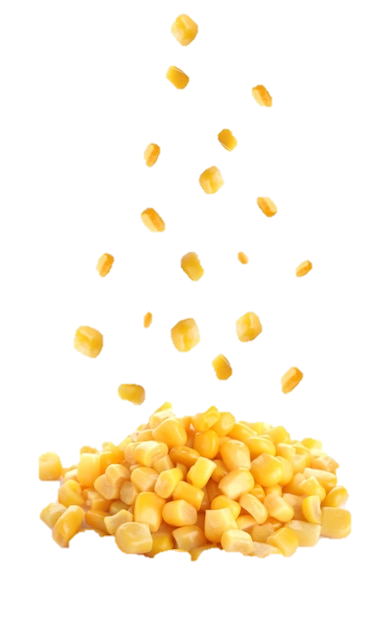 Kontrola prostredia
Výživa
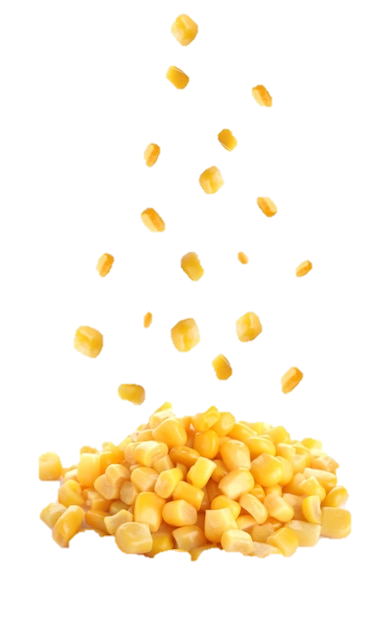 Rýchlosť vetrania v tuneloch je rozhodujúca
Vykurovací systém založený na teplovzdušnom generátore (na lepšiu kontrolu relatívnej vlhkosti a tým aj kvality podstielky)
T°, Rh, amoniak e Co2, ktoré sa majú integrovať do automatického zariadenia na kontrolu prostredia, aby sa nastavila rýchlosť vetrania, najmä počas prvých 14 dní
Podpora vývoja žalúdka a čriev na začiatku života
Stimulácia skorého vývoja zdravého črevného mikrobiómu
Minimalizácia kontaminácie a rozvoja patogénnych baktérií a prvokov
8
OPATRENIA BIOLOGICKEJ BEZPEČNOSTI
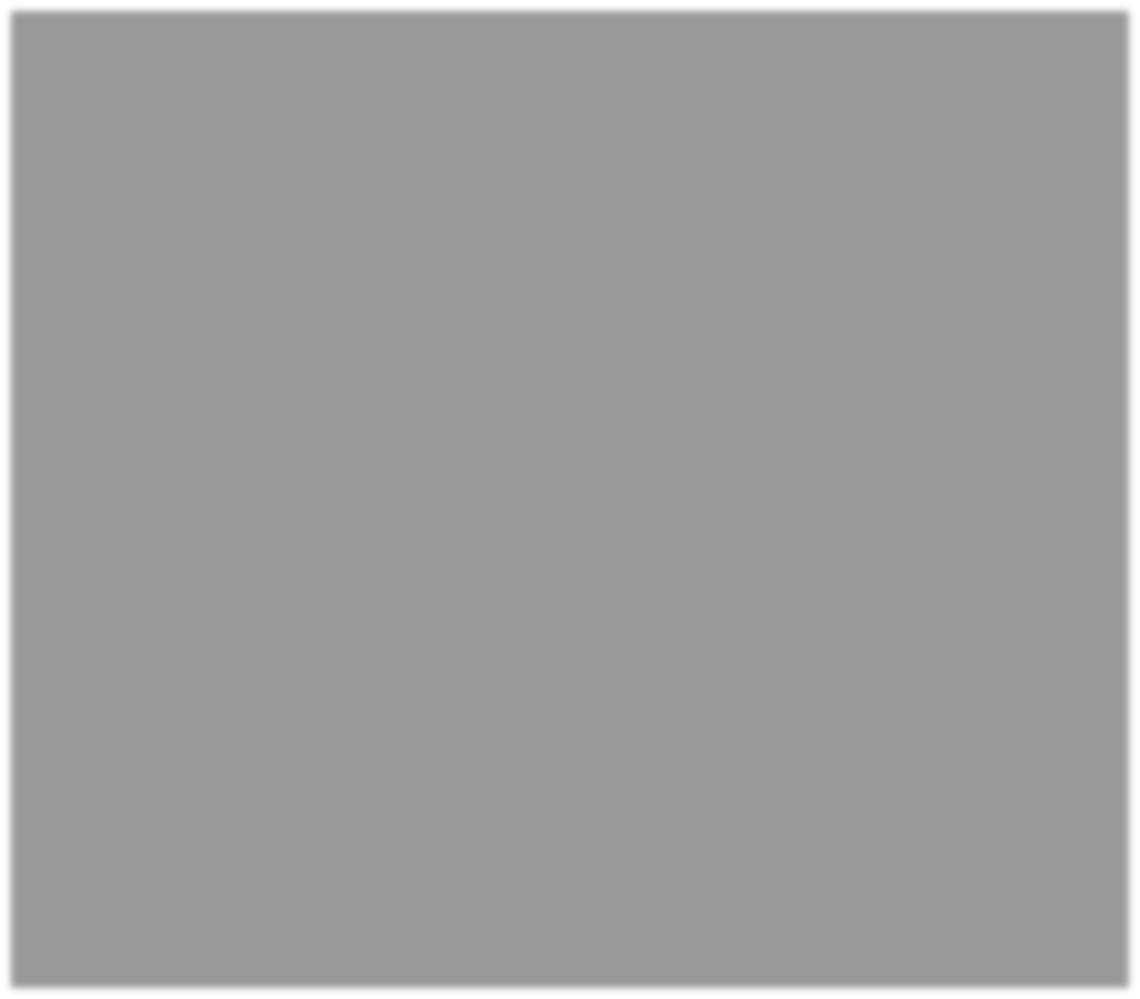 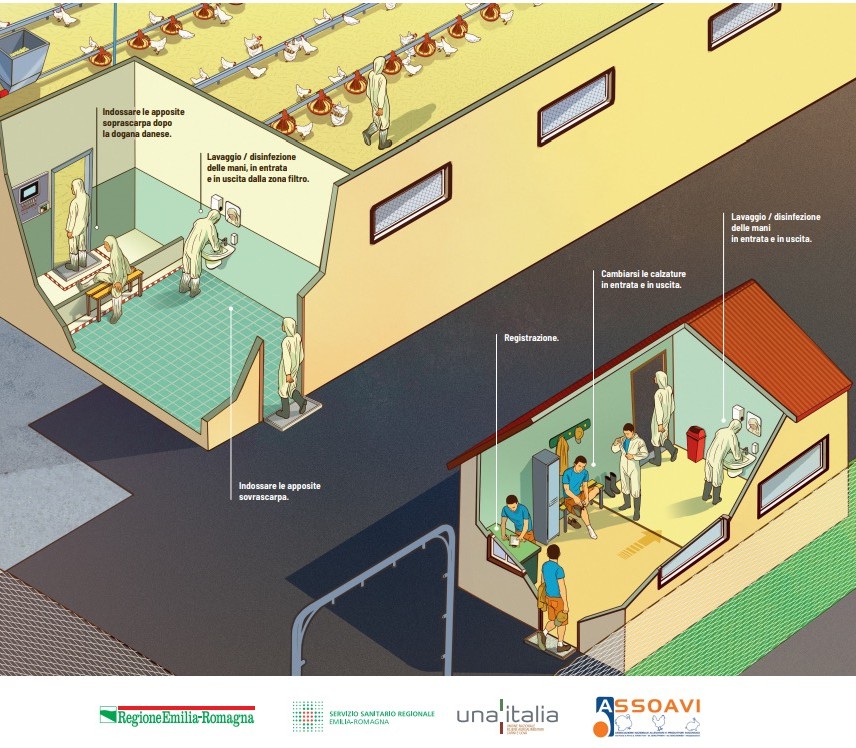 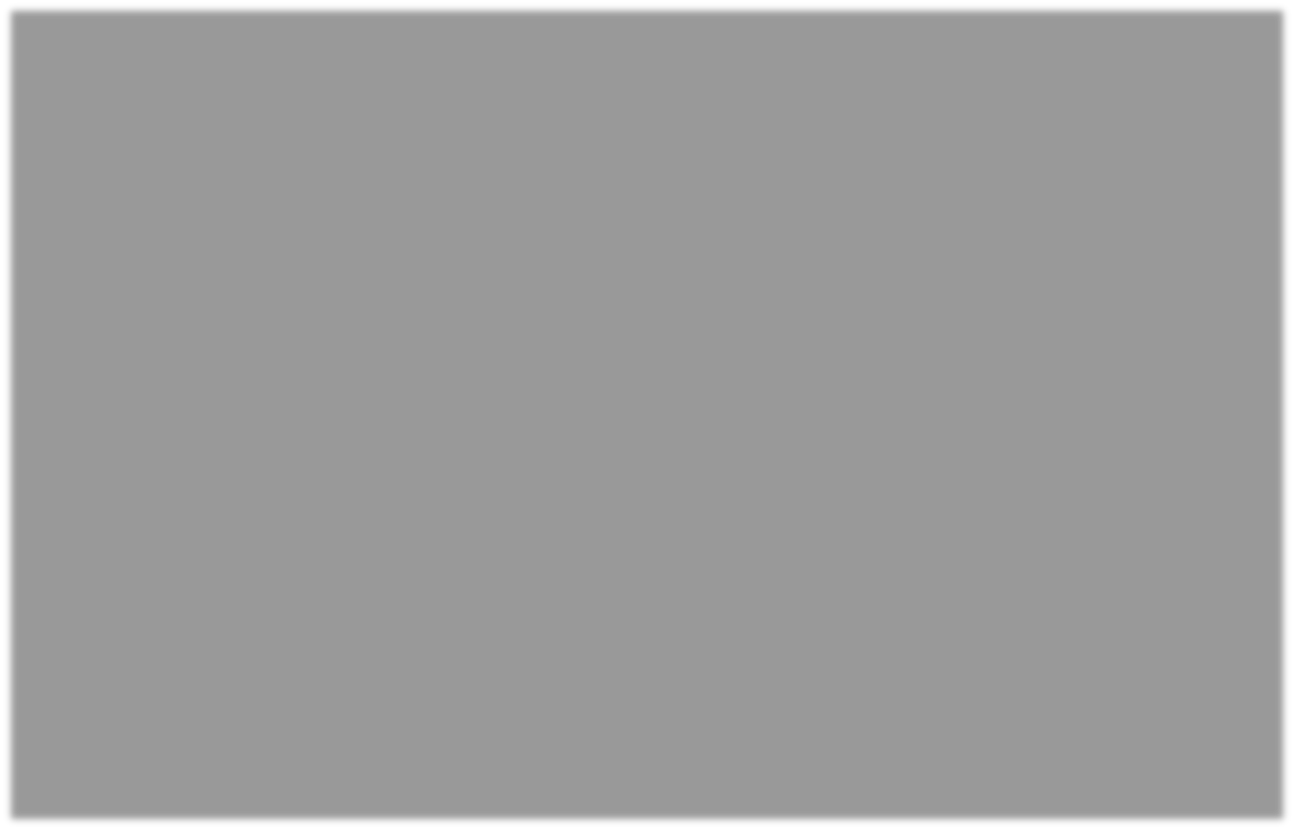 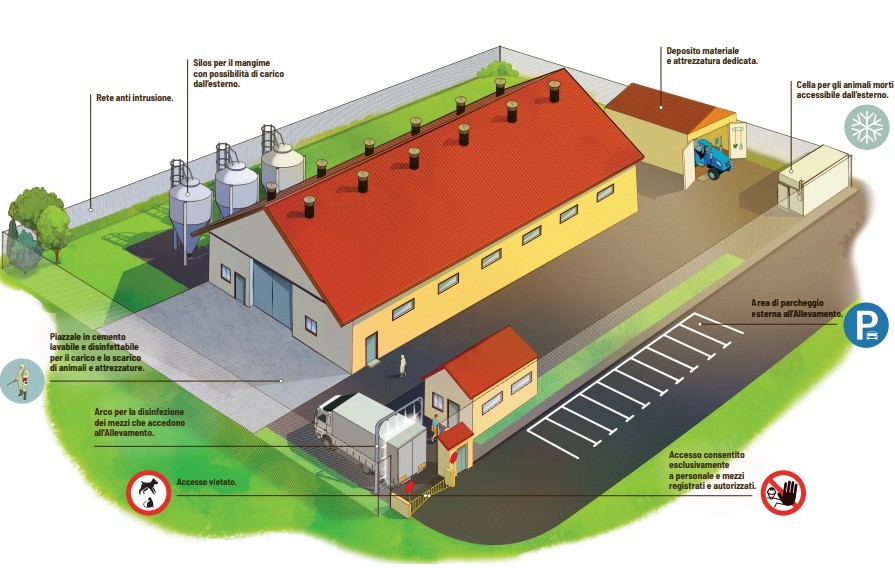 9
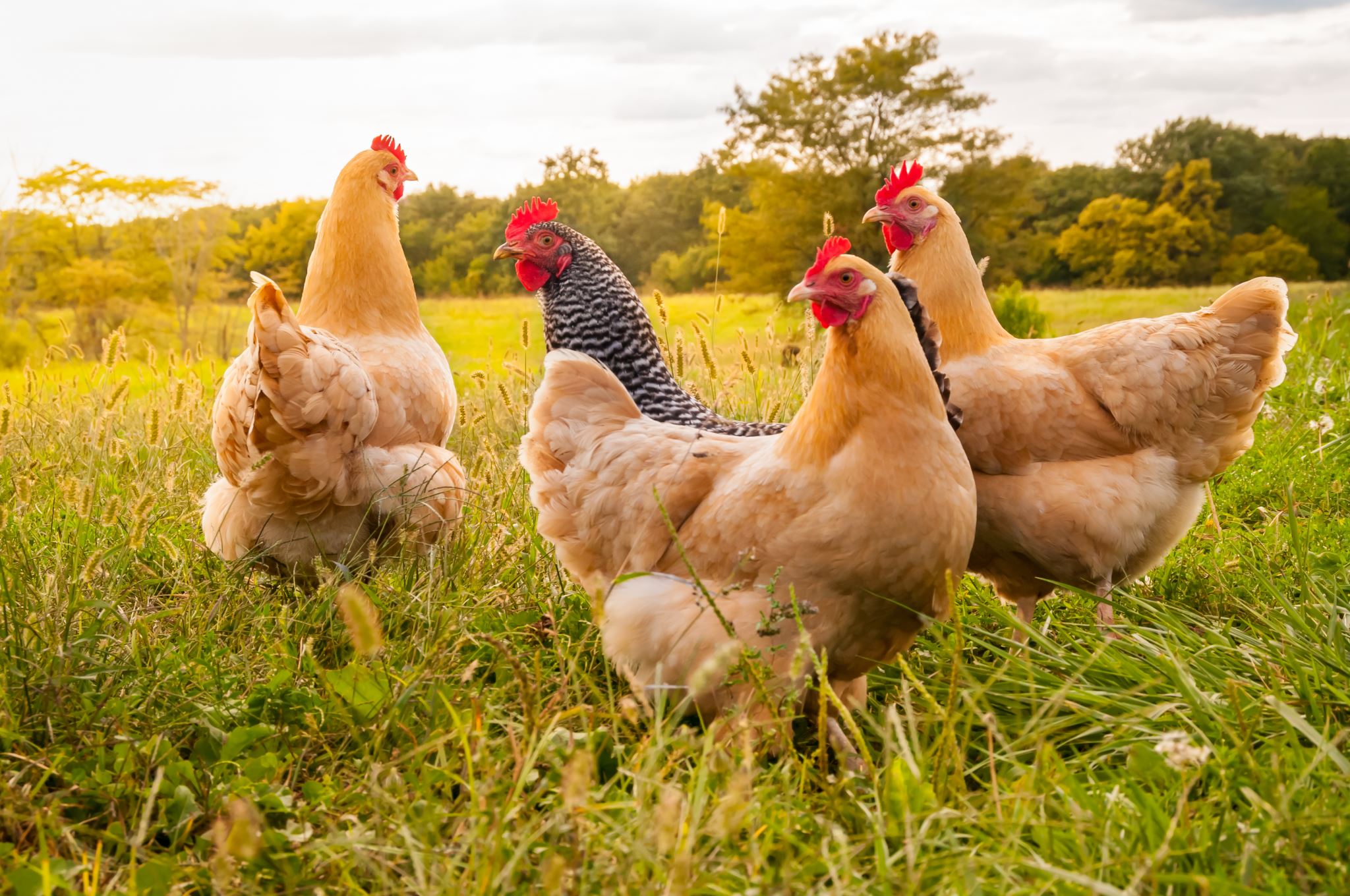 NAŠOU BUDÚCNOSŤOU JE JEDNO ZDRAVIE NA GLOBÁLNEJ ÚROVNI
ĎAKUJEME VÁM ZA POZORNOSŤ!
10